IZDAVANJE KREDITNIH I GARANTNIH PISAMA
3. RAZRED
TREĆA EKONOMSKA ŠKOLA
KREDITNO PISMO
je sporazum(ugovor) između banke i nalogodavca u korist treće osobe (korisnika kreditnog pisma) da će mu banka isplatiti određeni iznos

korisnici su pravne ili fizičke osobe koji se mogu nalaziti u drugim mjestima, ali i državama

kreditno pismo naslovljeno je na ime korisnika
KREDITNO PISMO MOŽE BITI SREDSTVO RAZMJENE NOVCA

KREDITNIM PISMOM SE POSTIŽE DA KORISNIK NE MORA SA SOBOM NOSITI NOVAC I DOKAZIVATI DRUGOJ BANCI SVOJ KREDIBILITET

PREDOČENJEM PISMA, KLIJENT SI OSIGURAVA EFIKASNU ISPLATU NOVCA

RABI SE PRILIKOM PUTOVANJA U INOZEMSTVO KAKO BI SE IZBJEGAO  RIZIK GUBITKA ILI KRAĐE NOVCA
SUDIONICI
izdavatelj kreditnog pisma – BANKA, ADRESANT

upućenik –BANKA ADRESAT, ASIGNAT

korisnik kreditnog pisma –KLIJENT BANKE, ASIGNATOR
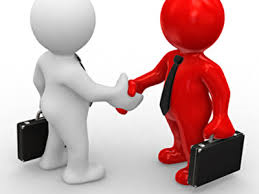 KREDITNO     PISMO
BANKA 1
KORISNIK KREDITNOG PISMA
KREDITNO PISMO
NOVAC
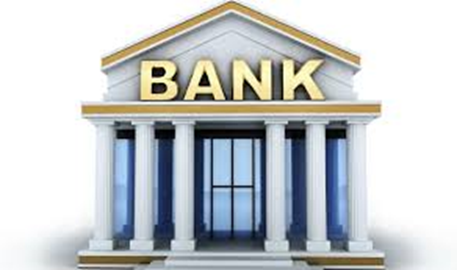 BANKA 2
GARANTNO PISMO
KOJE IZDAJE BANKA JE PISANA OBVEZA DA ĆE NJEZIN NALOGODAVAC ISPUNITI SVE UGOVORENE OBVEZE

AKO NALOGODAVAC GARANCIJE NE ISPUNI OBVEZE, TADA ĆE BANKA NADOKNADITI ŠTETU KORISNIKU GARANCIJE
ZADATAK
NAPIŠI PRIČU KORIŠTENJE KREDITNOG PISMA
ZAŠTO JE KREDITNO PISMO PRIKLADAN INSTRUMENT PLATNOG PROMETA S INOZEMSTVOM? NAPIŠI  PREDNOSTI KORIŠTENJA
KOJA JE RAZLIKA IZMEĐU OPĆEG I CIRKULARNOG KREDITNOG PISMA? – KOJE  KREDITNO PISMO BI KORISTIO/LA I ZAŠTO?
NAPIŠI PRIČU KORIŠTENJA GARATNOG PISMA
	IZABERI GARANCIJU (PLATNU ILI ČINIDBENU) I OBJASNI KORIŠTENJE